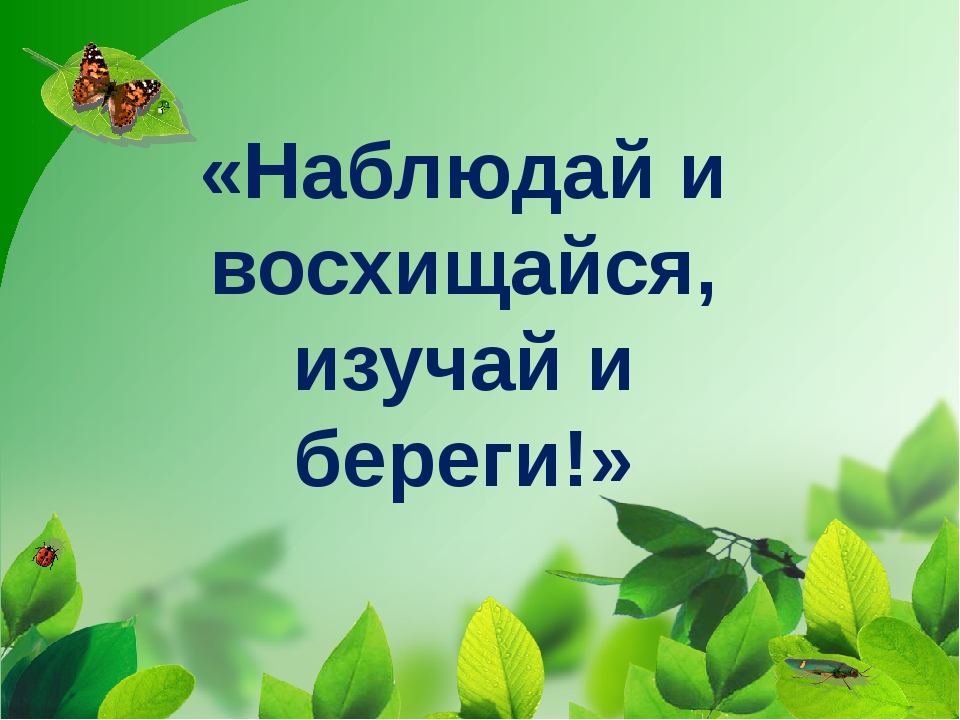 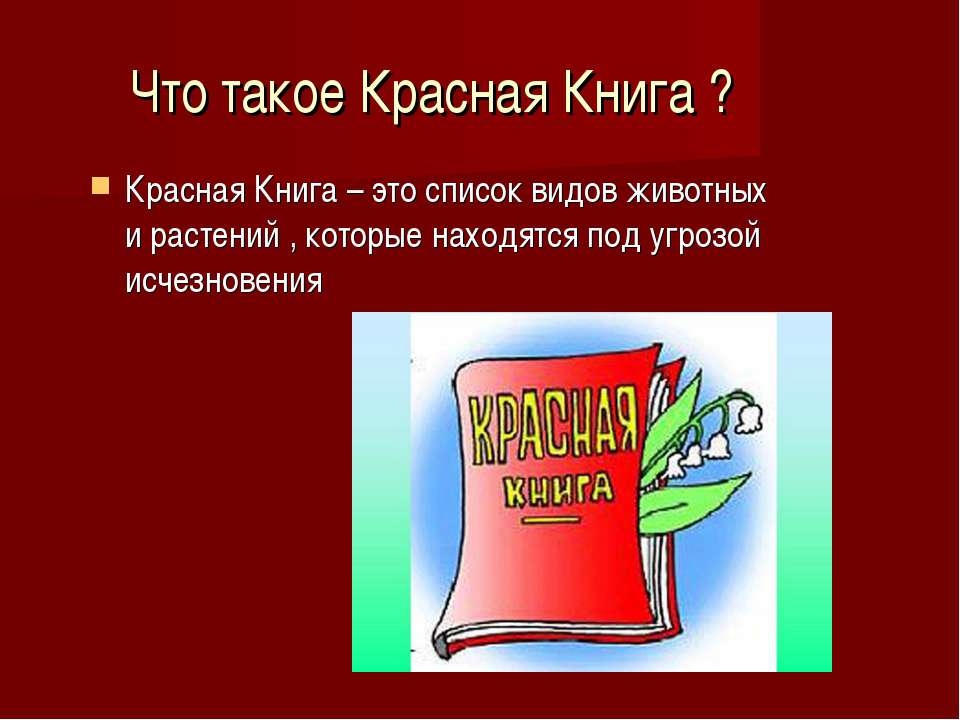 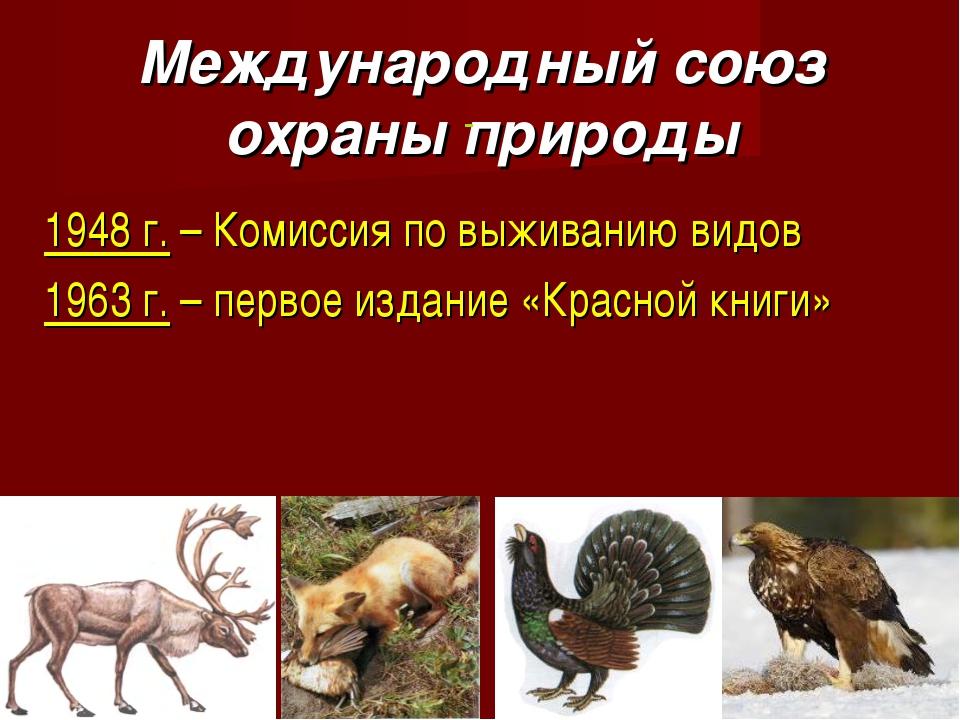 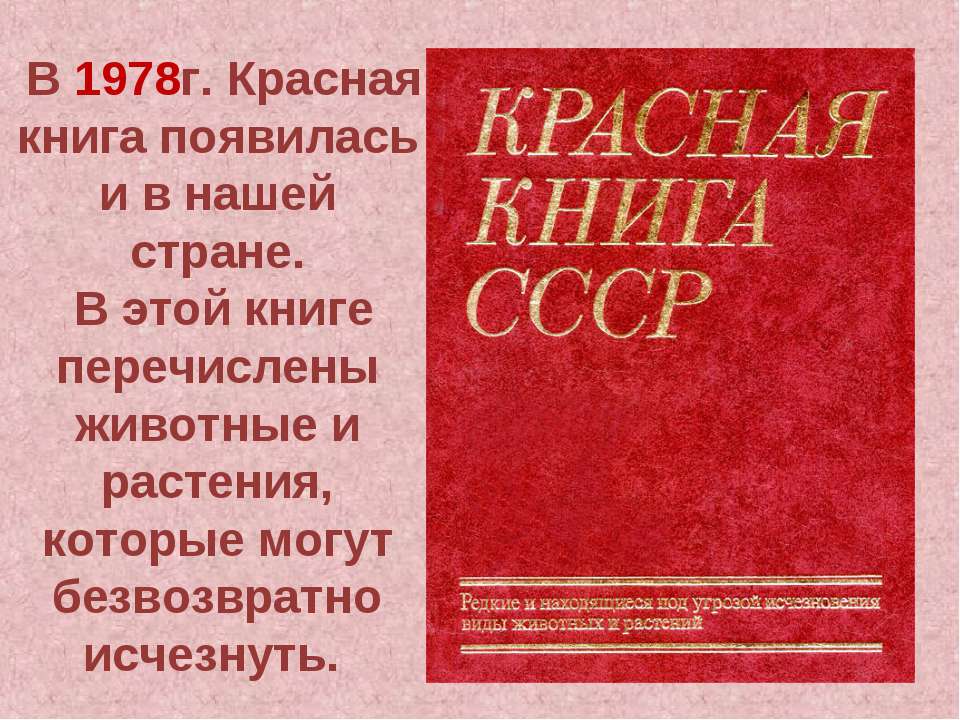 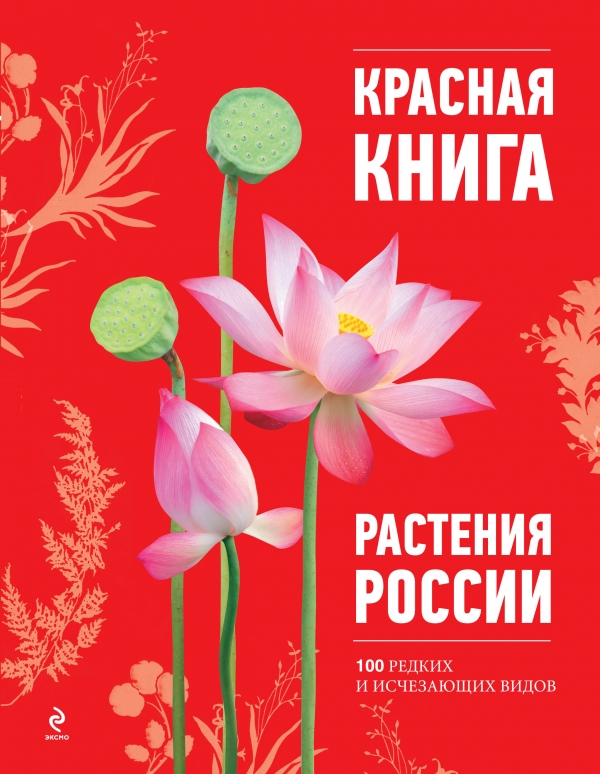 Красная книга:
- информирует
- призывает изучать
- предупреждает
- советует.
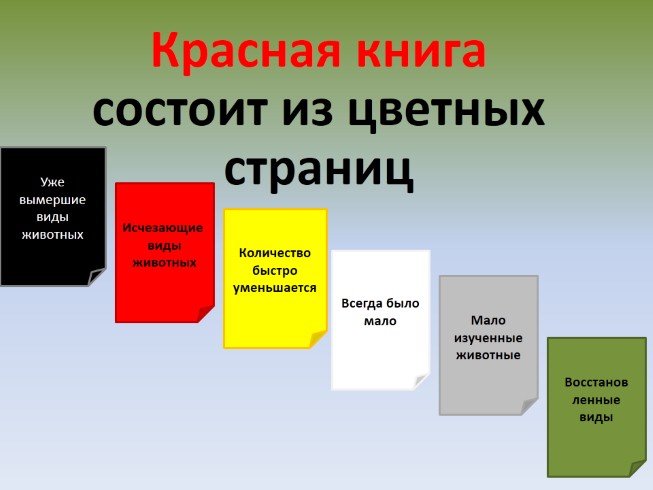